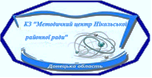 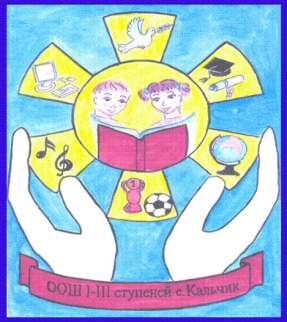 Викладання географії в умовах сучасності
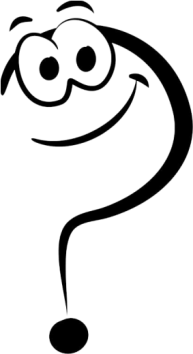 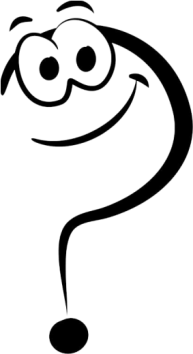 Геймифікація на уроках географії:
Навчаємось
                      через 
                                 гру
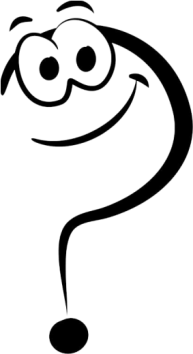 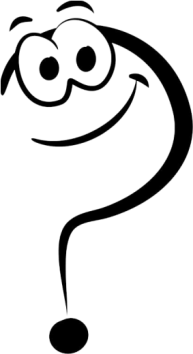 Чому ми граємо?
Цікавий 
процес
Не боїмося програти, бо завжди можна почати з “0”
Радість, 
задоволення від перемоги
Почуття переваги
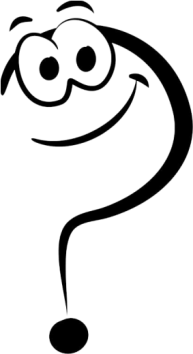 Гейміфікація -
Гейміфікація (Гейміфікація від англ. gamification, геймізація) - застосування підходів, характерних для комп'ютерних ігор, в програмних інструментах для неігрових процесів з метою залучення користувачів і споживачів, підвищення їх залучення до вирішення прикладних завдань, використання продуктів , послуг.
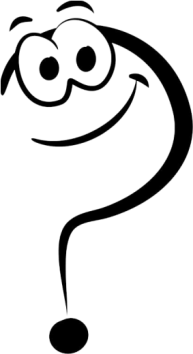 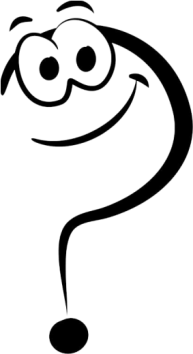 Елементи гейміфікації :
Окуляри
Бейджи
Нагороди
Прогрес - бари
Рівні
Аватари
Квести
Лідерборди
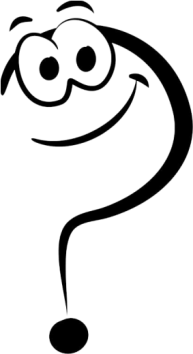 Гра          чи стандартна освіта?Ставлення до помилок
Незалежно від своїх здібностей, кожен учень знає, що він знаходиться в рівних умовах з іншими і у нього є тільки один варіант - шлях до гарної оцінки.
За помилки завжди карають, але рідко коли хвалять за правильні відповіді або рішення. Тому учні знають тільки те, що вони зробили неправильно
Гра          чи стандартна освіта?Командна робота
Командне навчання, учні включені у вивчення матеріалу і зацікавлені процесом.
Учень повинен бути сам за себе. Також він самостійно повинен виконувати домашні завдання вдома.
Дидактична гра Сетерраhttps://online.seterra.com/
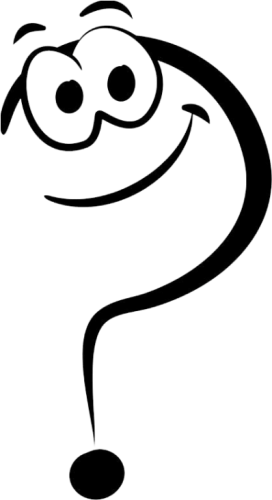 Дидактична гра Сетерра
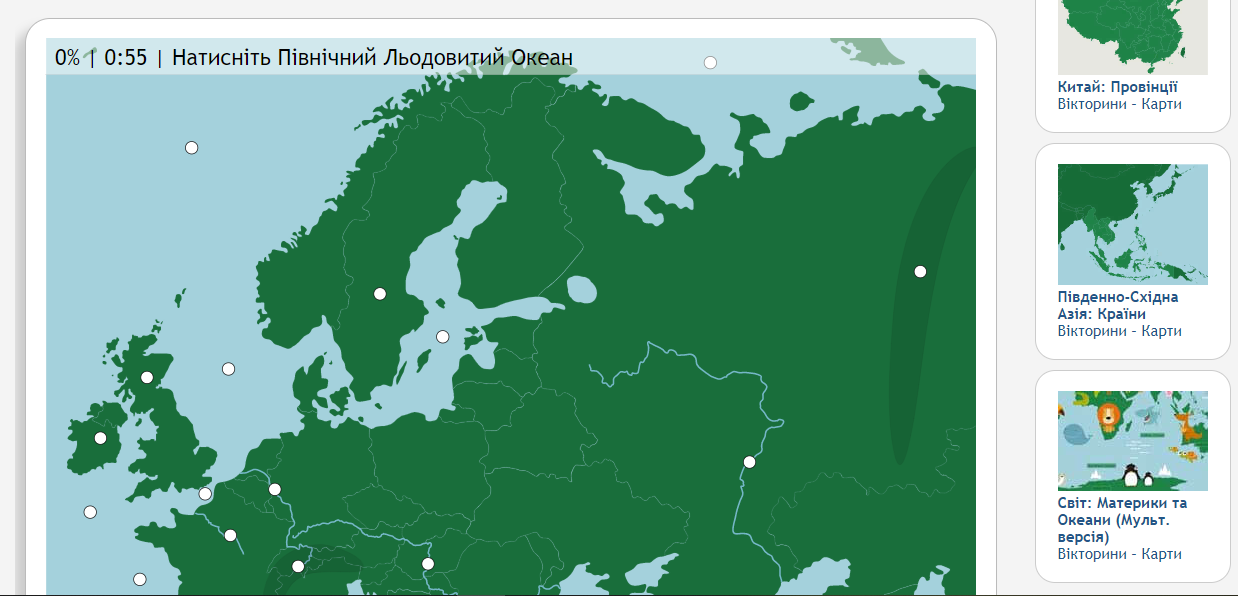 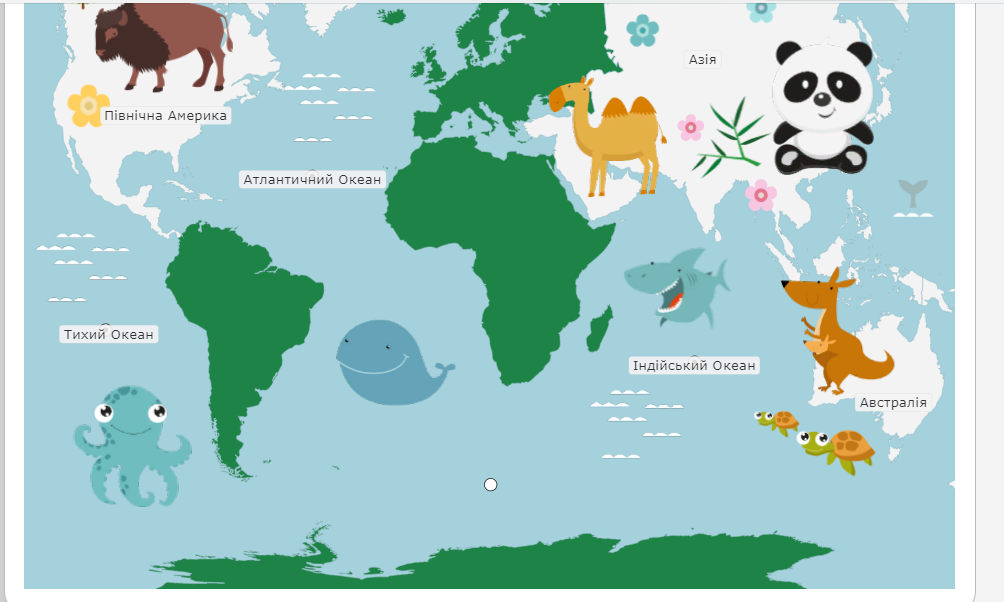 Навчальний додаток
Learning Apps
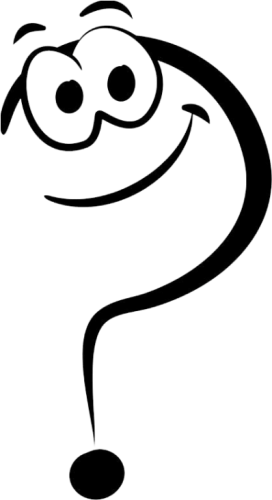 Викладання географії в умовах дистанційного навчання
Вимушене дистанційне навчання (ДН) поставило вчителів перед непростими викликами: як організувати навчання дітей в умовах карантину, коли вчитель не може бути поруч. І як зрозуміти, чи вивчила щось дитина, коли традиційні способи оцінювання недоступні.
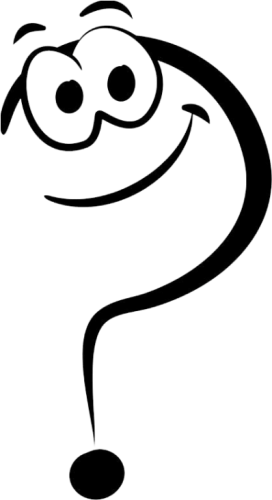 Інструменти спілкування в дистанційному навчанні:
Електронна пошта – це стандартний сервіс інтернету, що забезпечує передавання повідомлень, як у формі звичайних текстів, як і в інших формах (програмах, графіці, звуках, відео) у відкритому чи зашифрованому вигляді.
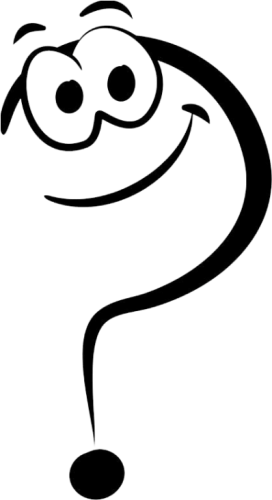 Інструменти спілкування в дистанційному навчанні:
Чат – спілкування користувачів мережі в режимі реального часу, засіб оперативного спілкування людей через інтернет. Є кілька різновидів чату: текстовий, голосовий, аудіовідеочат. Найбільш поширений – текстовий. Голосовий чат дозволяє спілкуватися за допомогою голосу, що важливо під час вивчення іноземної мови в дистанційній формі.
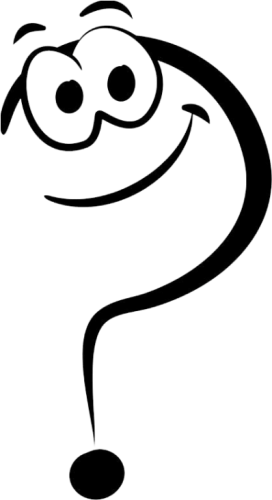 Інструменти спілкування в дистанційному навчанні:
Відеоконференція – це конференція в онлайн-режимі. Вона проводиться у визначений день і в призначений час. Це – один із сучасних способів зв’язку, що дозволяє проводити заняття у “віддалених класах”, коли учні і вчитель перебувають на відстані. Отже, обговорення й ухвалення рішень, дискусії, захист проєктів відбуваються в режимі реального часу. Вчитель і учні можуть бачити одне одного, вчитель може супроводжувати лекцію наочним матеріалом.
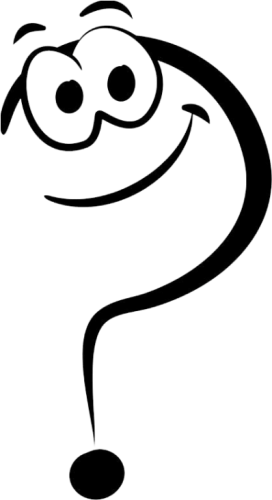 Інструменти спілкування в дистанційному навчанні:
Соціальні мережі та месенджери дозволяють створювати закриті групи, чати, теми завдань, проблем, інформації.
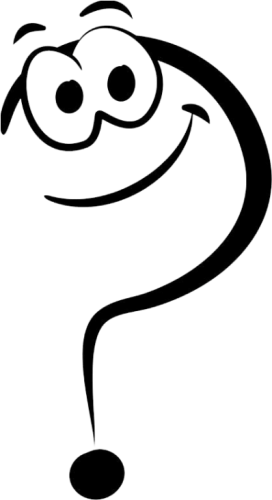 За уроками
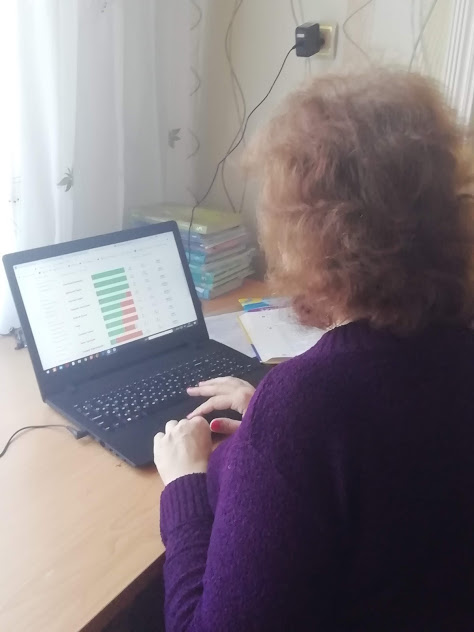 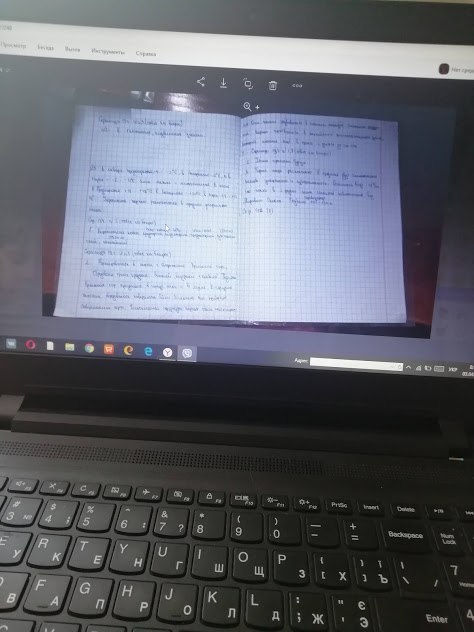